Cours de Français
aula 32
Niveau débutant
Les verbes pronominaux
Cours de Français – Niveau Débutant
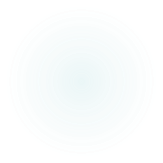 aula 32
Cours de Français – Niveau Débutant
Les verbes pronominaux sont les verbes qui se conjuguent avec un pronom réfléchi de la même personne que le sujet.
aula 32
Les pronoms réfléchis sont me, te, se, nous et vous
Cours de Français – Niveau Débutant
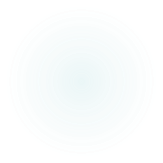 aula 32
Cours de Français – Niveau Débutant
Exemples : - Je me lave. - Tu te demandes.- Il se trompe.- Nous nous réjouissons. - Vous vous dites. - Ils se rencontrent.
aula 32
Cours de Français – Niveau Débutant
1. Les verbes pronominaux passifsLe sujet subit l'action mais ne l'accomplit pas.Exemple : Cette leçon se comprend bien. -> Ce n'est pas la leçon qui comprend.
aula 32
Cours de Français – Niveau Débutant
2. Les verbes pronominaux réfléchisLe sujet subit l'action qu'il effectue. Exemple : La reine se regarde dans le miroir. -> Elle regarde-elle même.
aula 32
Cours de Français – Niveau Débutant
3. Les verbes pronominaux réciproquesLes sujets subissent une interaction. Exemple : Ces deux frères se battent souvent. - > Ils se battent mutuellement (entre eux).
aula 32
Cours de Français – Niveau Débutant
4. Les verbes pronominaux subjectifs ou irréfléchis Le sujet ne subit pas l'action qu'il effectue. Ces verbes sont souvent suivis d'une préposition. Exemple : Marc se moque de son frère. -> Marc ne se moque pas de lui-même.
aula 32
Cours de Français – Niveau Débutant
Je me / m’
Tu te / t’
Il se / s’
Nous nous
Vous vous
Ils se / s’
aula 32